Муниципальное казенное общеобразовательное учреждение 
Островская средняя общеобразовательная школа Островского района Костромской области
Rainbow English 2
Step 62 
Ex. 2 p. 98
(method “Tell a lie”)
Подготовила 
Учитель английского языка
Шалманова Анна Сергеевна
2023г.
Tell  a  lie
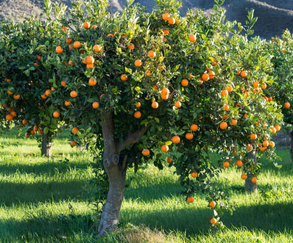 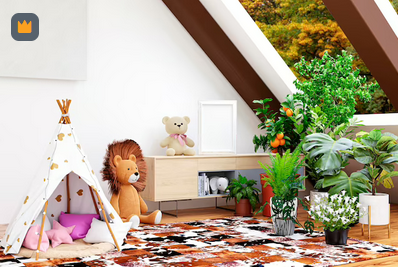 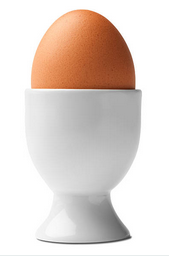 eggcup
playroom
orange tree
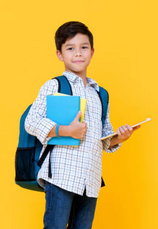 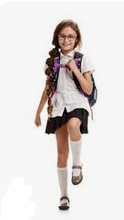 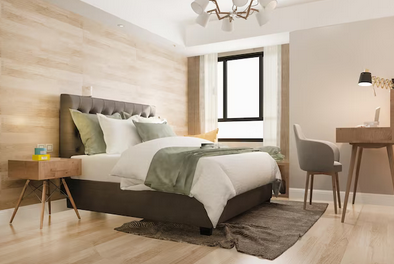 schoolboy
bedroom
schoolgirl
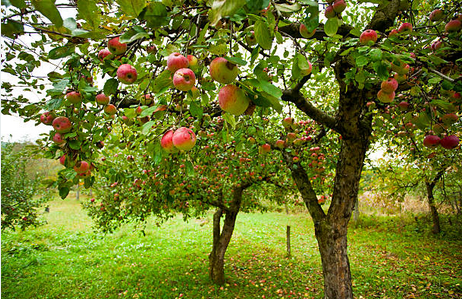 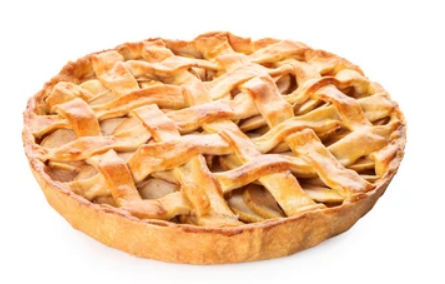 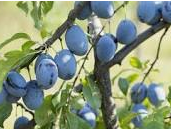 apple tree
plum tree
apple pie
Использованные источники
Спальня https://www.google.com/search?q=bedroom+%D1%84%D0%BE%D1%82%D0%BE%D0%B3%D1%80%D0%B0%D1%84%D0%B8%D1%8F#imgrc=aXteC3F70r6VtM
Подставка для яиц https://www.istockphoto.com/ru/%D1%84%D0%BE%D1%82%D0%BE%D0%B3%D1%80%D0%B0%D1%84%D0%B8%D0%B8/egg-cup-isolated
Сливовое дерево https://www.google.com/search?q=plum+tree+%D1%84%D0%BE%D1%82%D0%BE%D0%B3%D1%80%D0%B0%D1%84%D0%B8%D1%8F&ei=869UZL67D-KFrwTyqLvICg&ved=0ahUKEwj-gKbO093-AhXiwosKHXLUDqkQ4dUDCA8&uact=5&oq=plum+tree+%D1%84%D0%BE%D1%82%D0%BE%D0%B3%D1%80%D0%B0%D1%84%D0%B8%D1%8F&gs_lcp=Cgxnd3Mtd2l6LXNlcnAQAzIFCAAQogQyBQgAEKIEMgUIABCiBDIFCAAQogQyBQgAEKIEOggIABCiBBCwAzoLCAAQiQUQogQQsAM6CAgAEAgQBxAeOgoIABAIEAcQHhAPOggIABAHEB4QDzoICAAQBRAHEB46BggAEAcQHjoKCAAQBxAeEA8QCjoKCAAQigUQsQMQQzoFCC4QgAQ6BQgAEIAEOgcIABCKBRBDOggIIRCgARDDBEoECEEYAVCoGFiEYWCIb2gDcAB4AIABpwGIAeIOkgEEMS4xNJgBAKABAcgBBMABAQ&sclient=gws-wiz-serp#imgrc=CbYXEYSKzZFWvM&imgdii=wAhwO01j6FEUAM
Комната для игр https://www.google.com/search?q=playroom+%D1%84%D0%BE%D1%82%D0%BE%D0%B3%D1%80%D0%B0%D1%84%D0%B8%D1%8F&ei=Ea9UZIS4IcL6qwHHuriICA&ved=0ahUKEwjEhNbi0t3-AhVC_SoKHUcdDoEQ4dUDCA8&oq=playroom+%D1%84%D0%BE%D1%82%D0%BE%D0%B3%D1%80%D0%B0%D1%84%D0%B8%D1%8F&gs_lcp=Cgxnd3Mtd2l6LXNlcnAQDDIFCAAQogQyBQgAEKIEMgUIABCiBDIFCAAQogQ6CAgAEKIEELADOgoIABCKBRCxAxBDOgUILhCABDoFCAAQgAQ6BwgAEIoFEEM6BggAEAcQHjoICAAQBxAeEA86CAgAEAgQBxAeOgoIABAIEAcQHhAPOgoIABAHEB4QDxAKOggIABAFEAcQHjoMCCEQoAEQwwQQChAqOgoIIRCgARDDBBAKOggIIRCgARDDBEoECEEYAVCwCVjjrgFgqNMBaANwAHgBgAGSCYgBnyaSAQ0yLjcuMS41LTEuMS4ymAEAoAEByAEEwAEB&sclient=gws-wiz-serp#imgrc=NW2gpcaakeLDsM
Яблоня https://www.istockphoto.com/ru/%D1%84%D0%BE%D1%82%D0%BE%D0%B3%D1%80%D0%B0%D1%84%D0%B8%D0%B8/%D1%8F%D0%B1%D0%BB%D0%BE%D0%BD%D1%8F
Апельсиновое дерево https://www.istockphoto.com/ru/%D1%84%D0%BE%D1%82%D0%BE%D0%B3%D1%80%D0%B0%D1%84%D0%B8%D0%B8/%D0%B0%D0%BF%D0%B5%D0%BB%D1%8C%D1%81%D0%B8%D0%BD%D0%BE%D0%B2%D0%BE%D0%B5-%D0%B4%D0%B5%D1%80%D0%B5%D0%B2%D0%BE
Школьник https://www.istockphoto.com/ru/%D1%84%D0%BE%D1%82%D0%BE%D0%B3%D1%80%D0%B0%D1%84%D0%B8%D0%B8/the-schoolboy
Школьница https://www.google.com/search?q=schoolgirl+%D1%84%D0%BE%D1%82%D0%BE%D0%B3%D1%80%D0%B0%D1%84%D0%B8%D1%8F&ei=NbRUZJGuBYzQqwH2hIvYCw&ved=0ahUKEwjRnPzV193-AhUM6CoKHXbCArsQ4dUDCA8&oq=schoolgirl+%D1%84%D0%BE%D1%82%D0%BE%D0%B3%D1%80%D0%B0%D1%84%D0%B8%D1%8F&gs_lcp=Cgxnd3Mtd2l6LXNlcnAQDDIICCEQoAEQwwQ6CAgAEKIEELADOgUIABCiBDoICAAQiQUQogQ6DAghEKABEMMEEAoQKjoKCCEQoAEQwwQQCkoECEEYAVCQCFjfNWC5SWgBcAB4AIAB-wGIAYYJkgEFMC42LjGYAQCgAQHIAQLAAQE&sclient=gws-wiz-serp#imgrc=cuRX073IdBft6M
Яблочный пирог 2https://www.shutterstock.com/ru/search/apple-pie-white-background